Marketing
Re-name Yourself in Zoom
(include your role)
Example: VPE Sandy Chen
For Technology Support
Chat with Zoom Master
Marketing
Session #
Please “re-name” yourself to include your role
(Example: VPE Sandy Chen)
Receive participant workbook in chat
What is marketing?
Agenda
Effective Messaging
“Speaking” to          Prospective Members
Tools and Resources
Marketing
Align
Develop
Identify
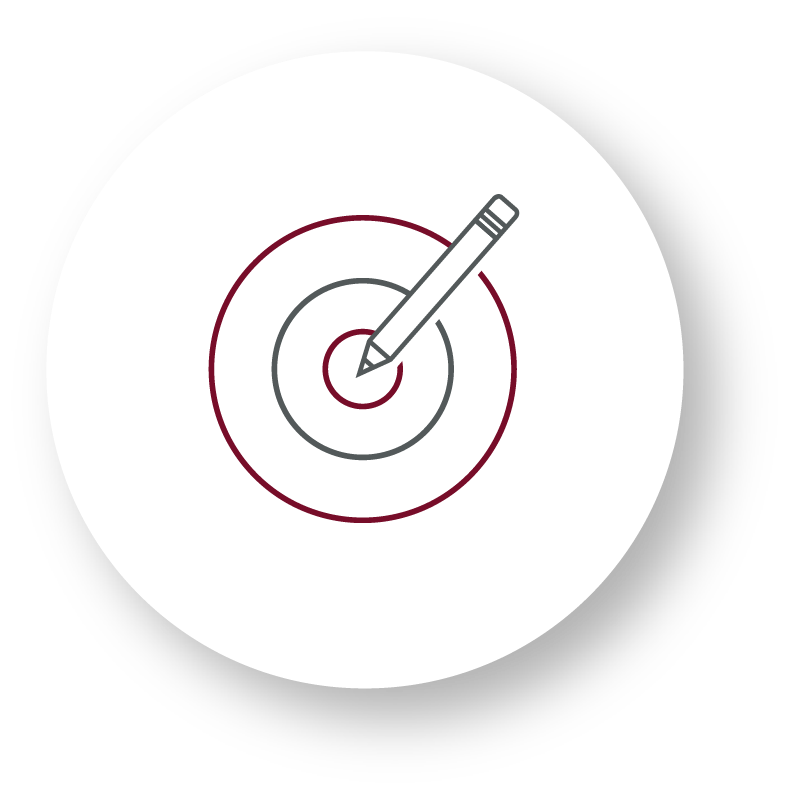 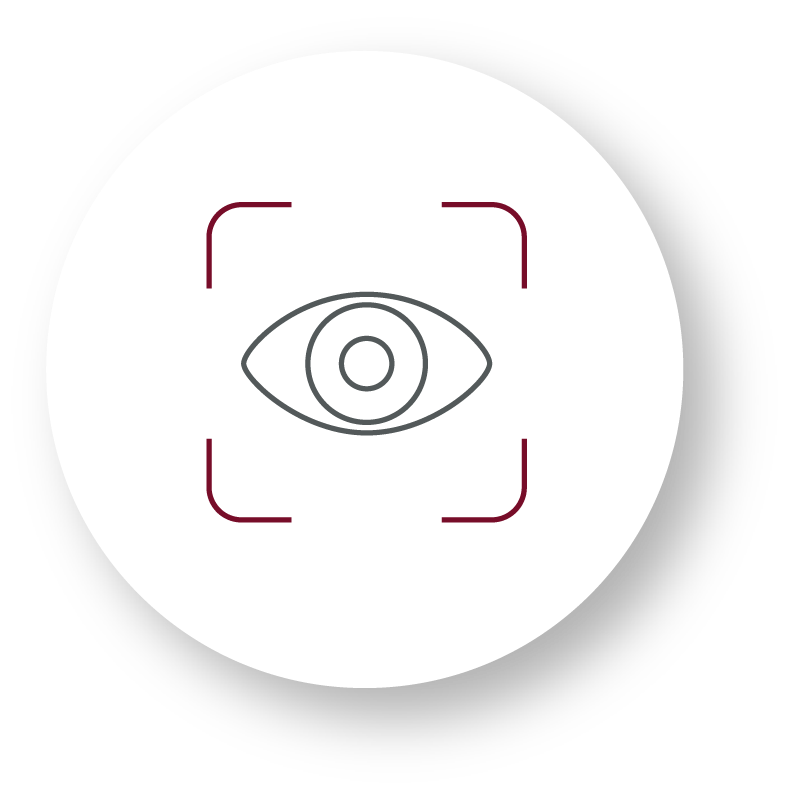 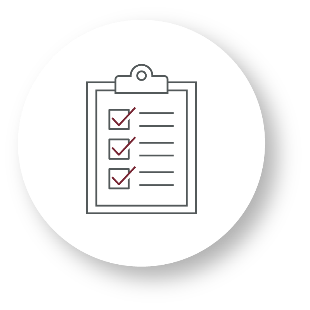 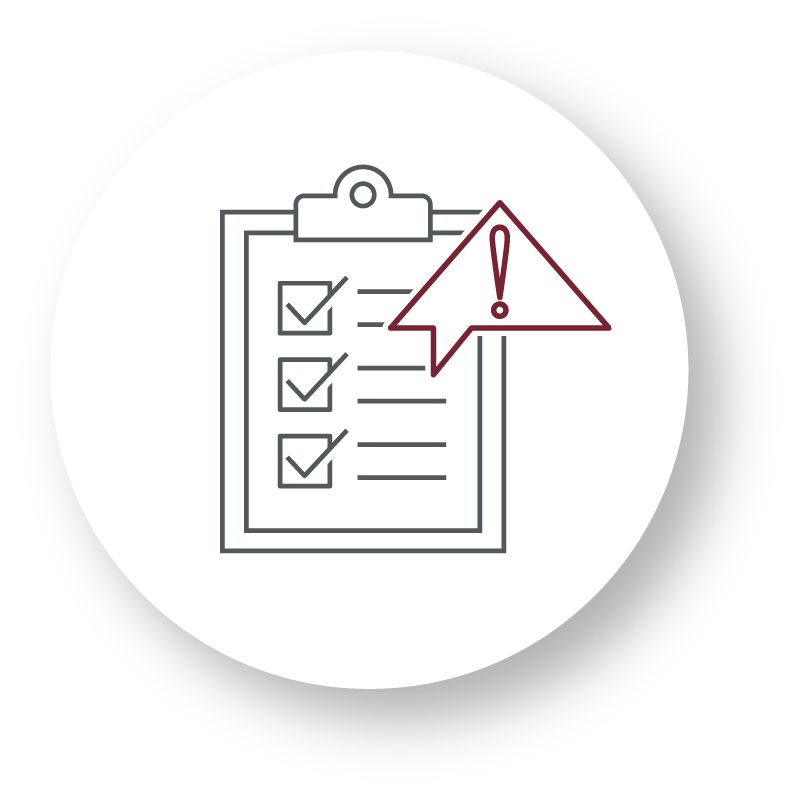 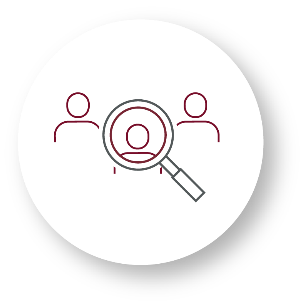 Align marketing with prospective member goals
Develop strategies for compelling communication with prospective members
Identify resources available for club marketing
Effective Messaging
Breakout Room Activity: Crafting the Message
Breakout Room Tips
Click “Join Breakout Room” button 
Use Zoom tools as needed (Share Screen, Annotate, Whiteboard)
Assign a Timekeeper 
Watch for Broadcast and Chat messages
Use “Ask For Help” button
Join Breakout Room
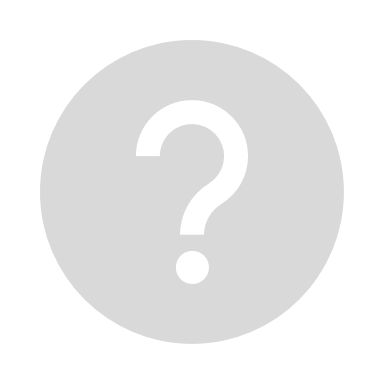 Crafting the Message Activity Instructions
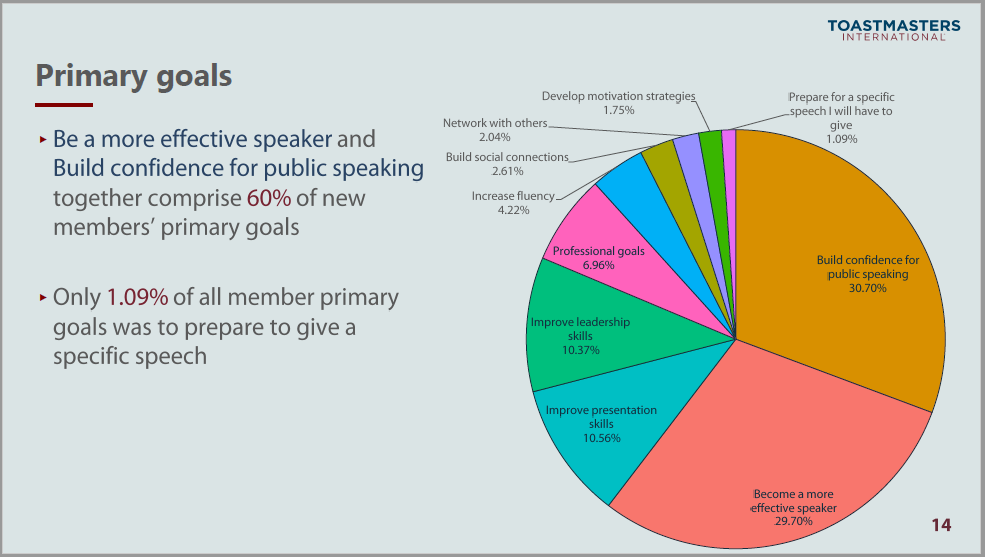 Join your team in a breakout room (automatic).
Select a goal that your group believes represents a popular goal for members of your club.
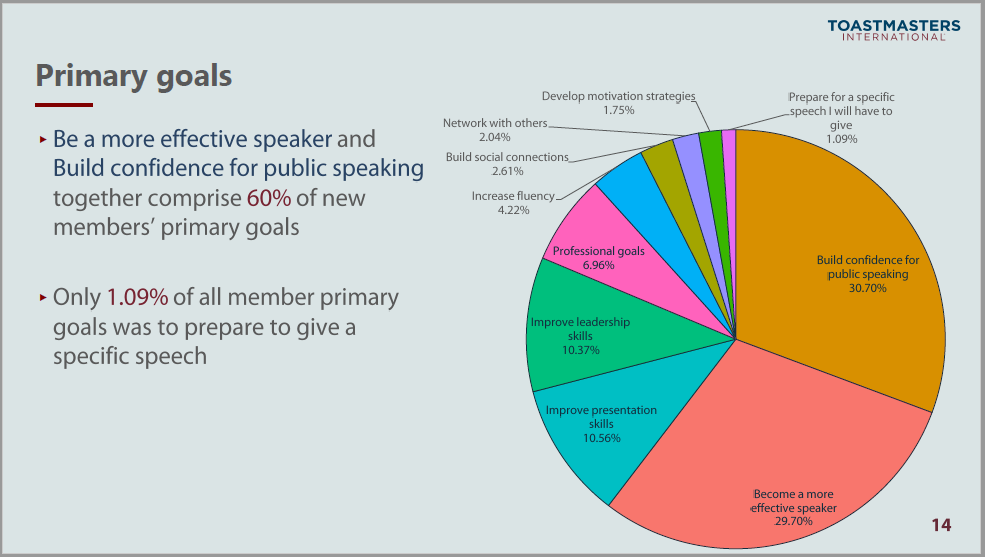 Crafting the Message Activity Instructions
Join your team in a breakout room (automatic).
Make a list of steps a member must follow to achieve that goal.
Then identify how your club supports a member in achieving that goal and use the questions to guide your discussion.
You have 25 minutes
Start on page 2 in your Participant Workbook
Share the message your group crafted.
Review: Crafting the Message
Connect with people’s goals. 
Great marketing communicates the value your club delivers to prospective members.
“Speaking” to Prospective Members
Breakout Room Activity: Sending the Message
Member Personas
The Student
The Early Career Enthusiast
The Striving Associate
The Social Professional 
The Confident Leader
The Successful Leader
The Retiree
Breakout Room Tips
Click “Join Breakout Room” button 
Use Zoom tools as needed (Share Screen, Annotate, Whiteboard)
Assign a Timekeeper 
Watch for Broadcast and Chat messages
Use “Ask For Help” button
Join Breakout Room
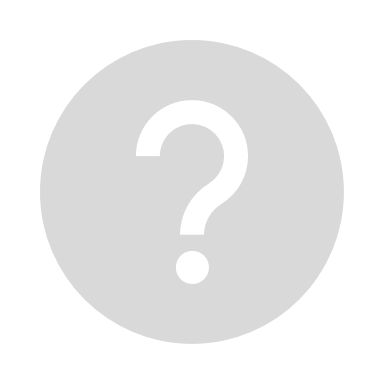 Sending the Message Activity Instructions
Join your team in a breakout room (automatic).
Select a member persona from 2020 Member Persona. Report that best represents your club’s opportunity for growth.
Use the goal you selected in the previous breakout room activity.
Sending the Message Activity Instructions
Use the questions in your Participant Workbook to guide your discussion on how to communicate your club’s value to prospective members.
Select a spokesperson to present your group’s key ideas and takeaways for up to 2 minutes.
You have 20 minutes.
Start on page 5 in your Participant Workbook
Present your results, key ideas, and recommendations
(up to 2 minutes per team)
Review: Sending the Message
Identify who would be most interested in the goals that your club supports. 
Select the best method to communicate why someone should join your club.
Tools and Resources
What tools and resources have you used or seen used that were effective?
Review: Tools and Resources
In addition to the tools and resources shared here, there is a list of both on page 8 in your Participant Workbook.
Conclusion
Effective Messaging
“Speaking” to          Prospective Members
Tools and Resources
Marketing
What is one thing you learned from this session that you will implement in your club?
Session Assessment
Go to link in Chat
You have 5 minutes
[Insert text]